21 Mai 2015
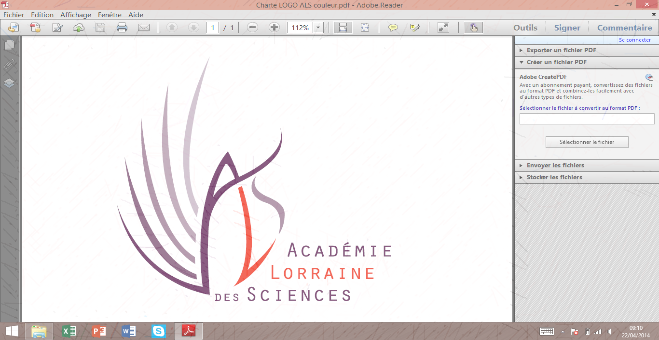 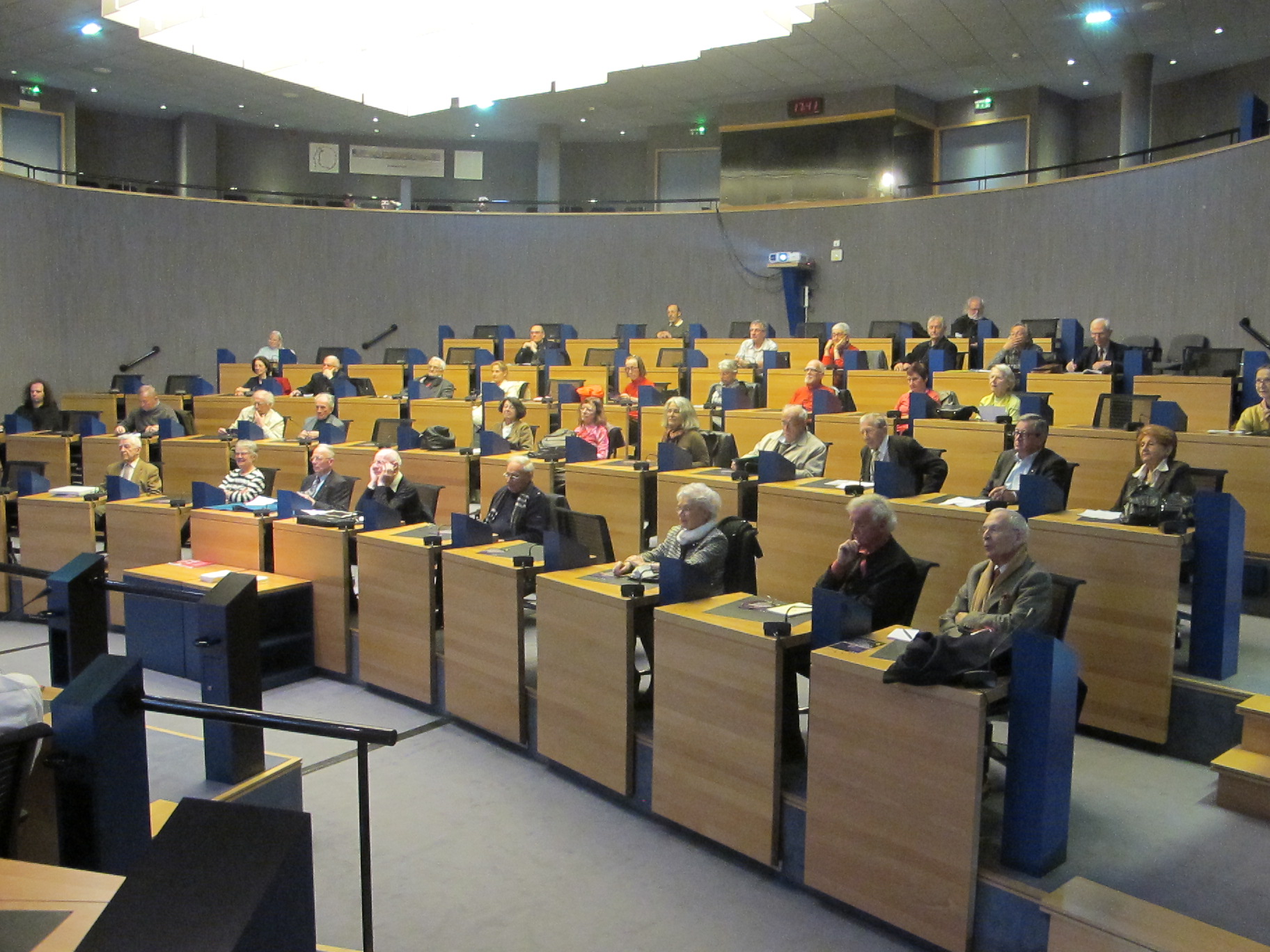 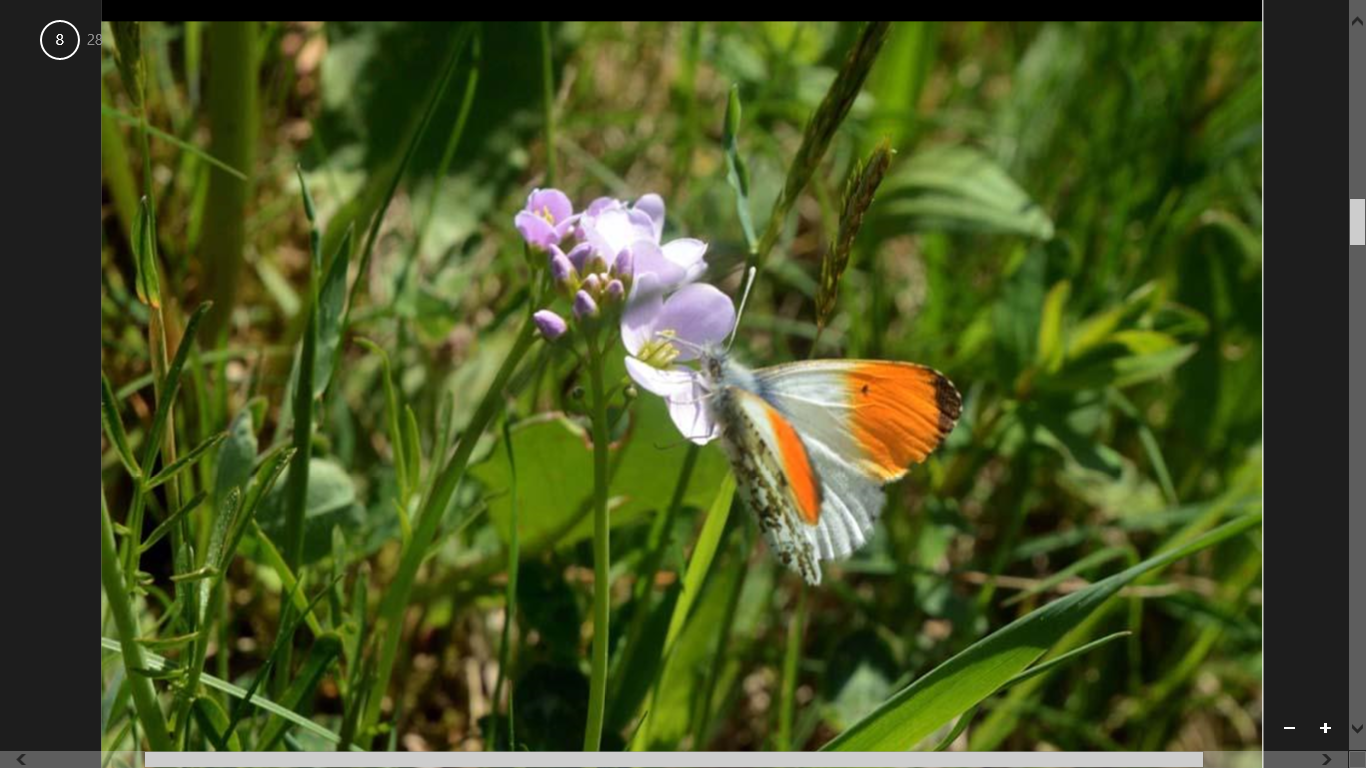 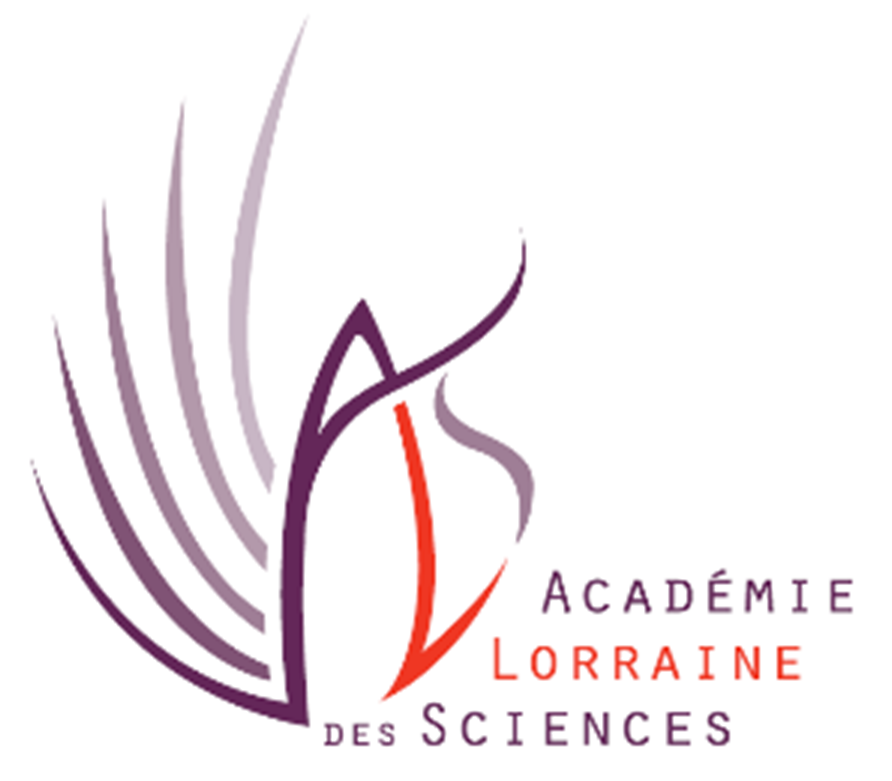 Communication
« Illusions d’optique,
formes impossibles :
Décryptage »
 
par Gérard Janin
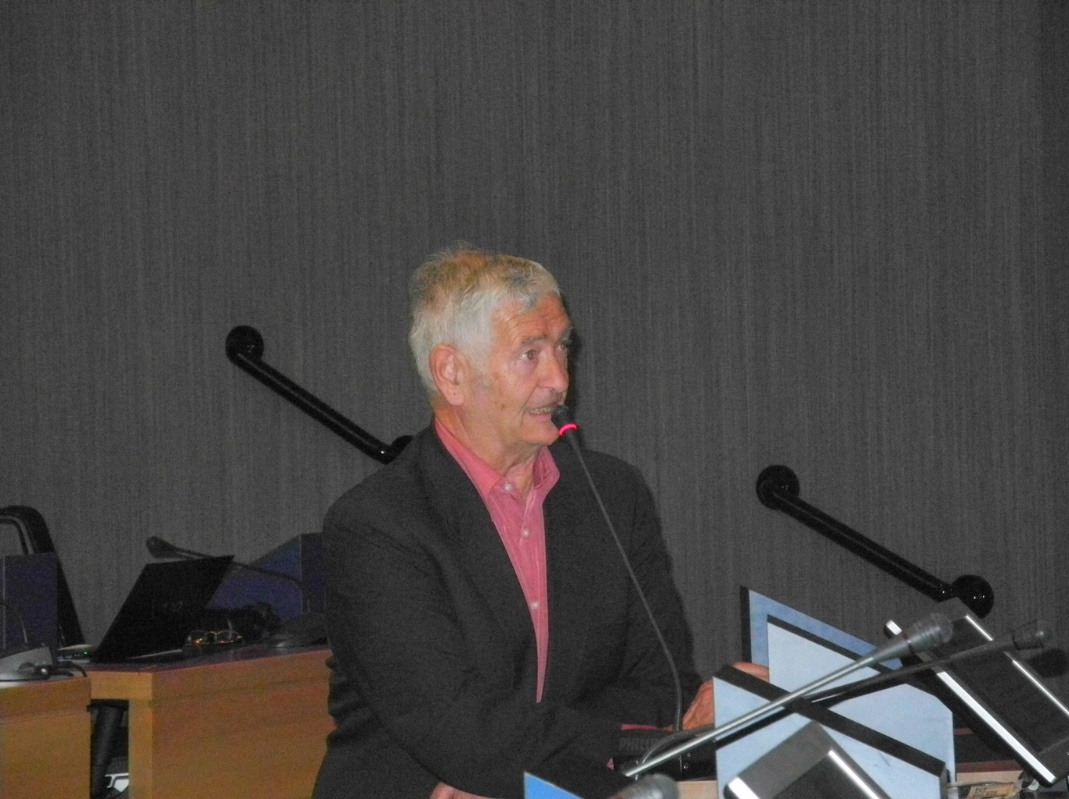 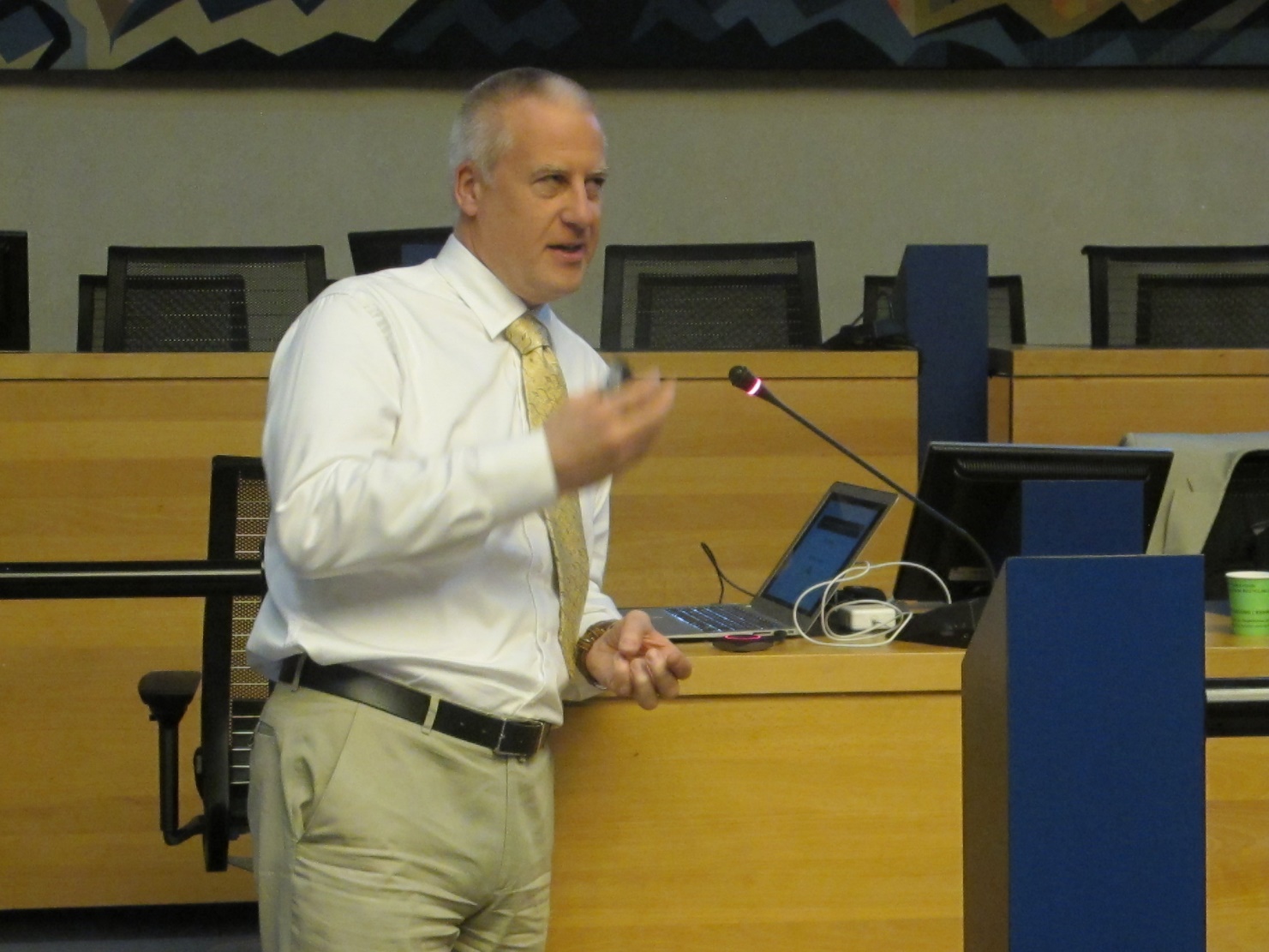 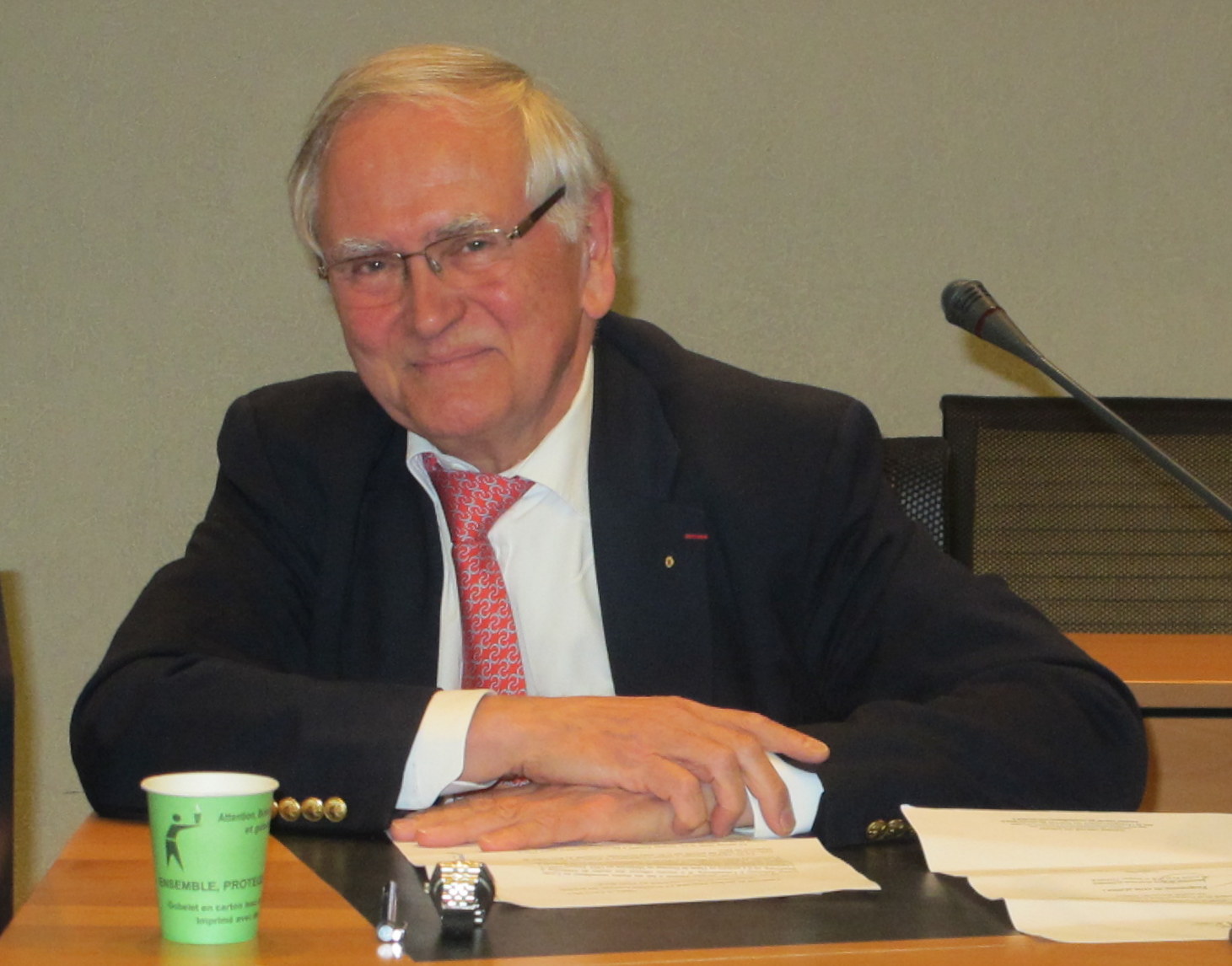 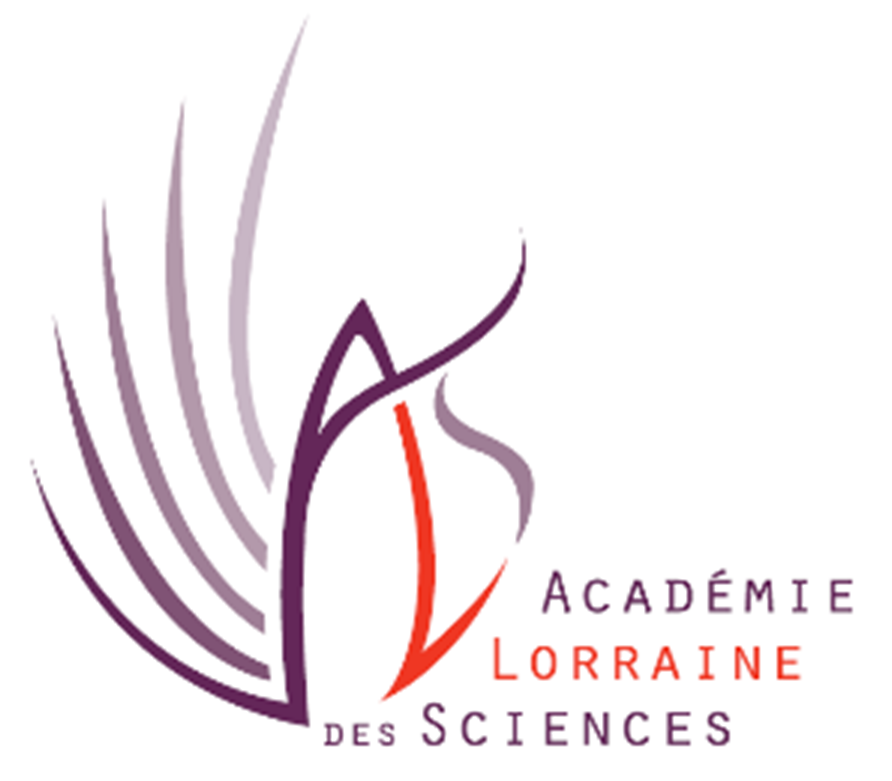 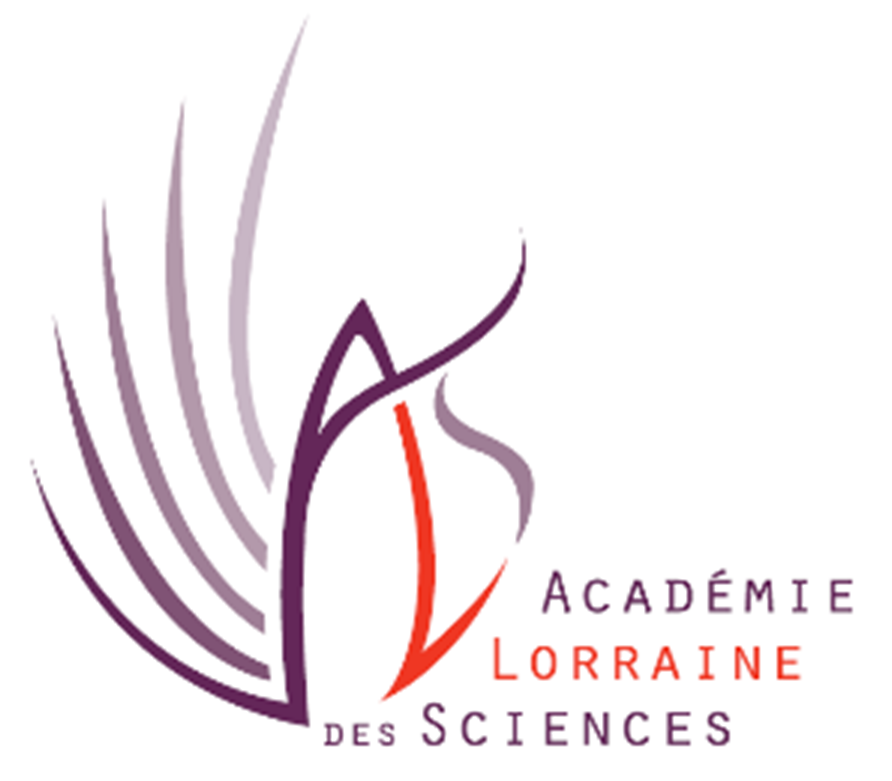 Conférence



« L’occupation du Pays-Haut par les Allemands de 1914 à 1918 »
par Florence Daniel-Wieser
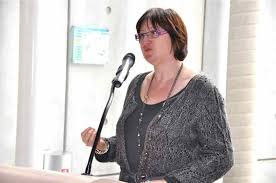 Jeudi 11 Juin 2015
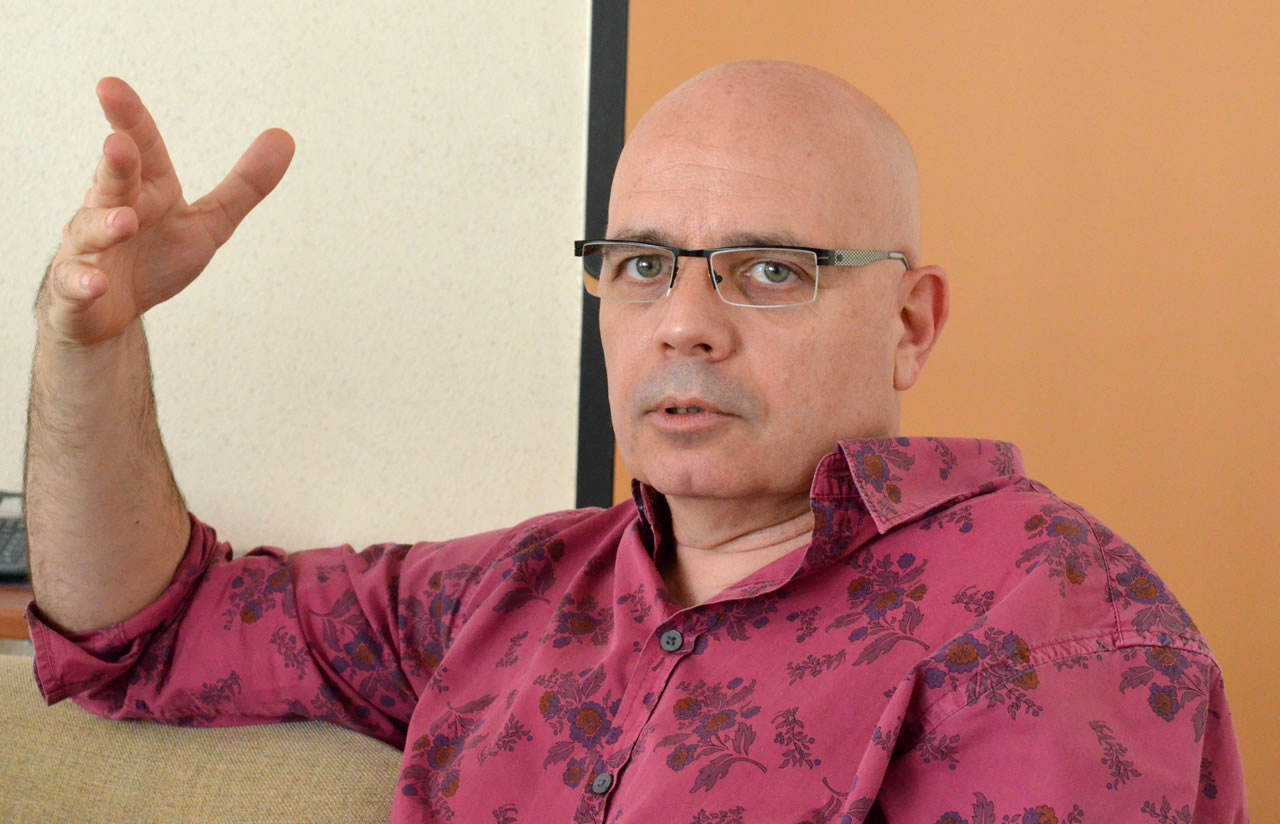 Conférence:
« Les ressources hydrocarbonées non conventionnelles, dans le cadre de la transition énergétique »
Par Jacques Pironon
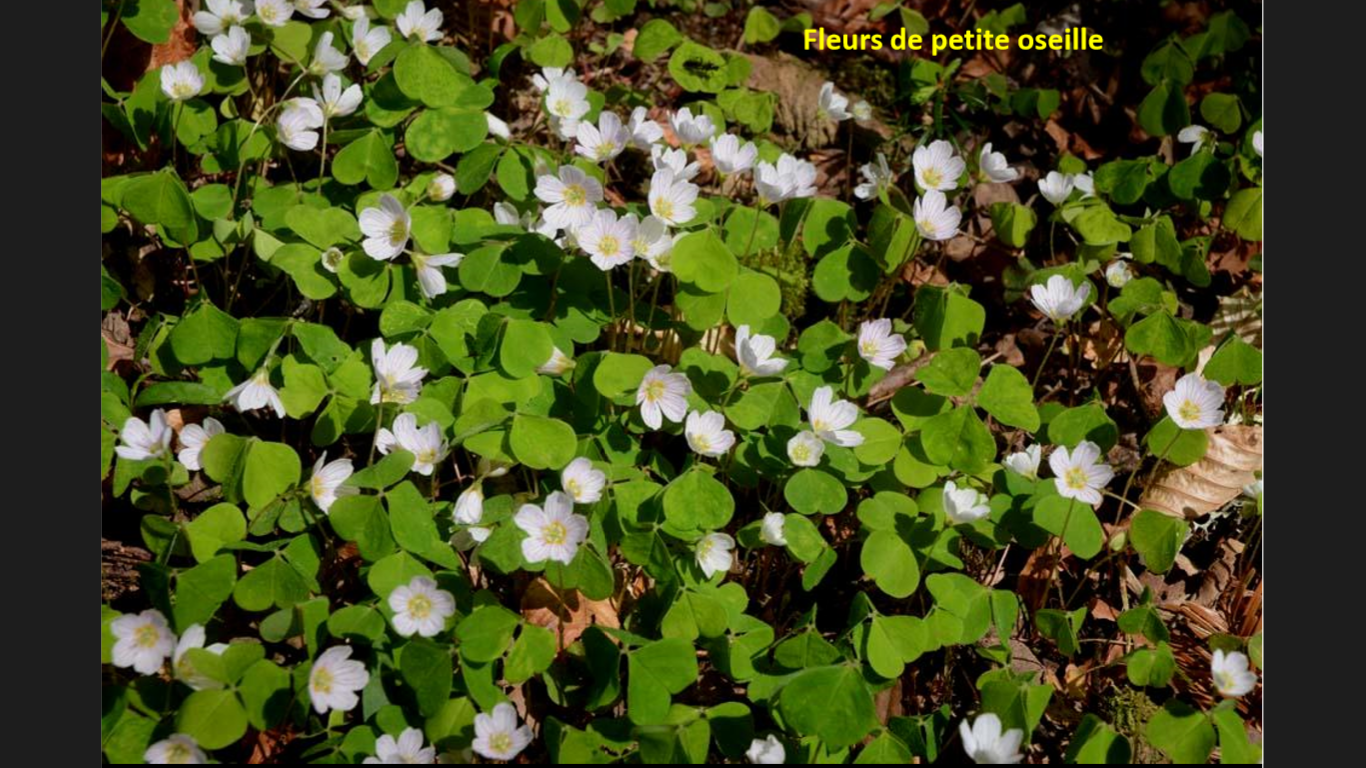 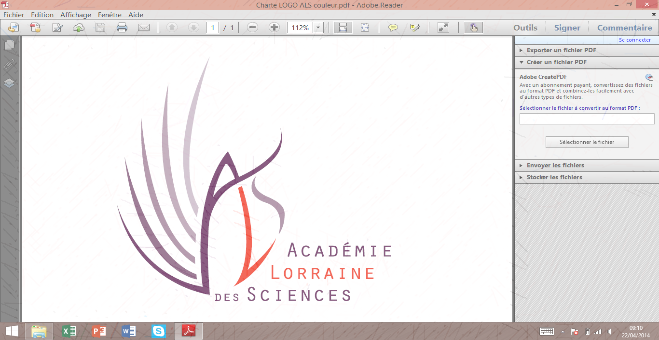 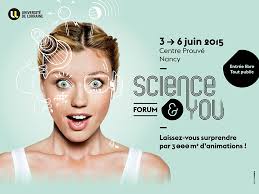 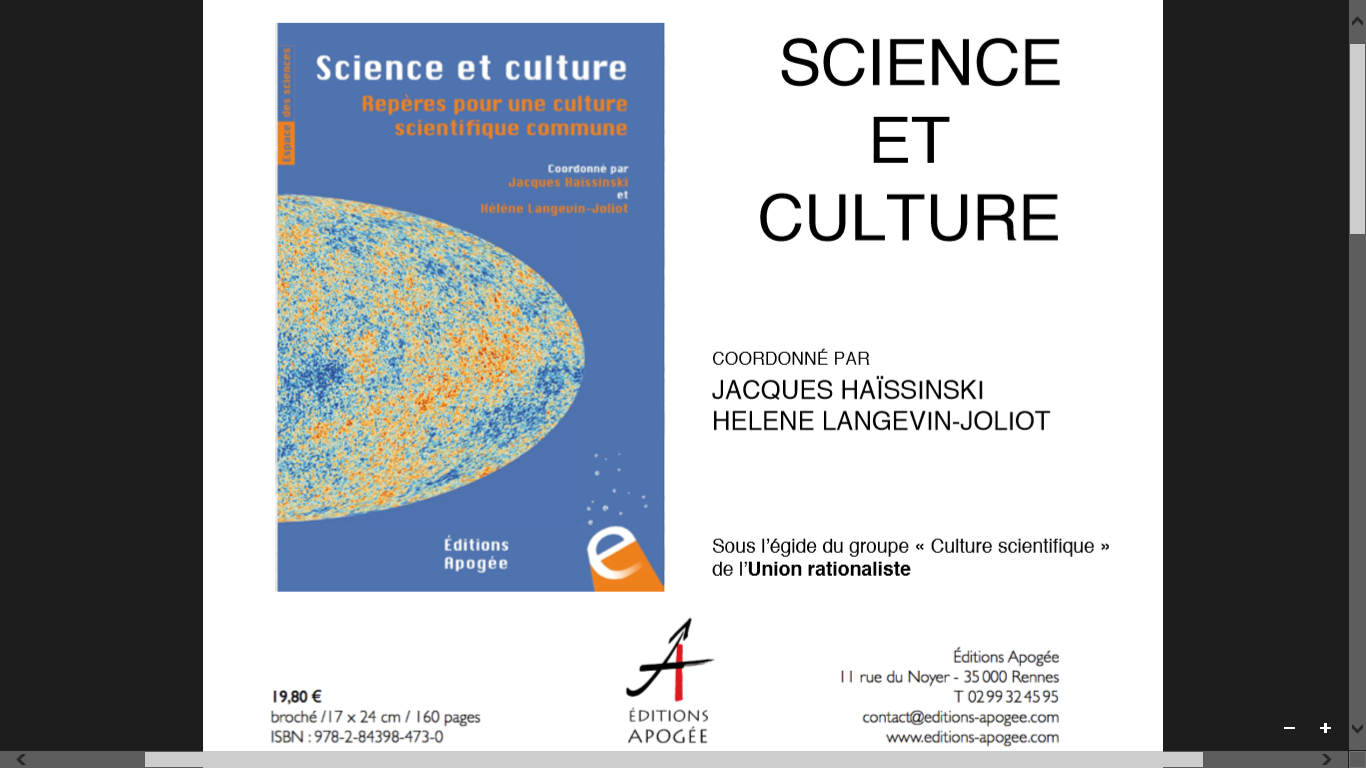 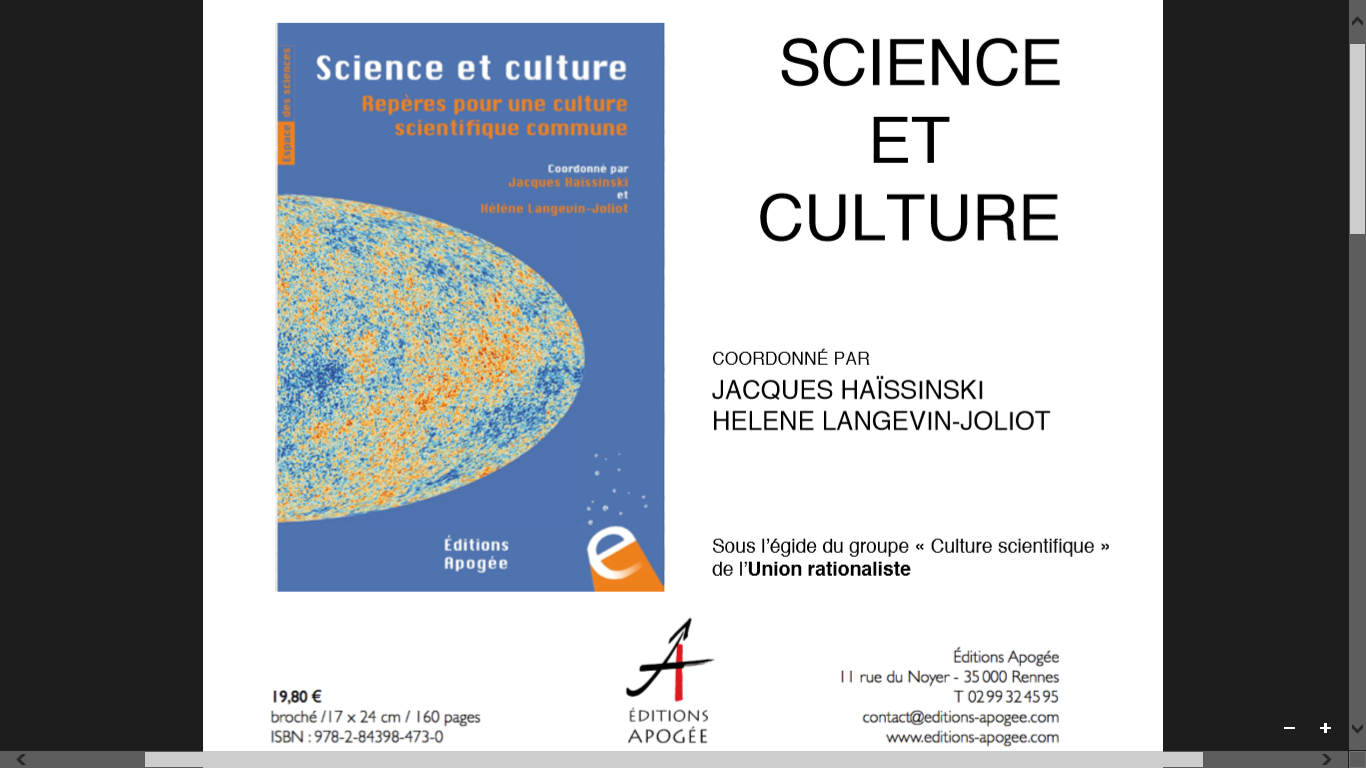 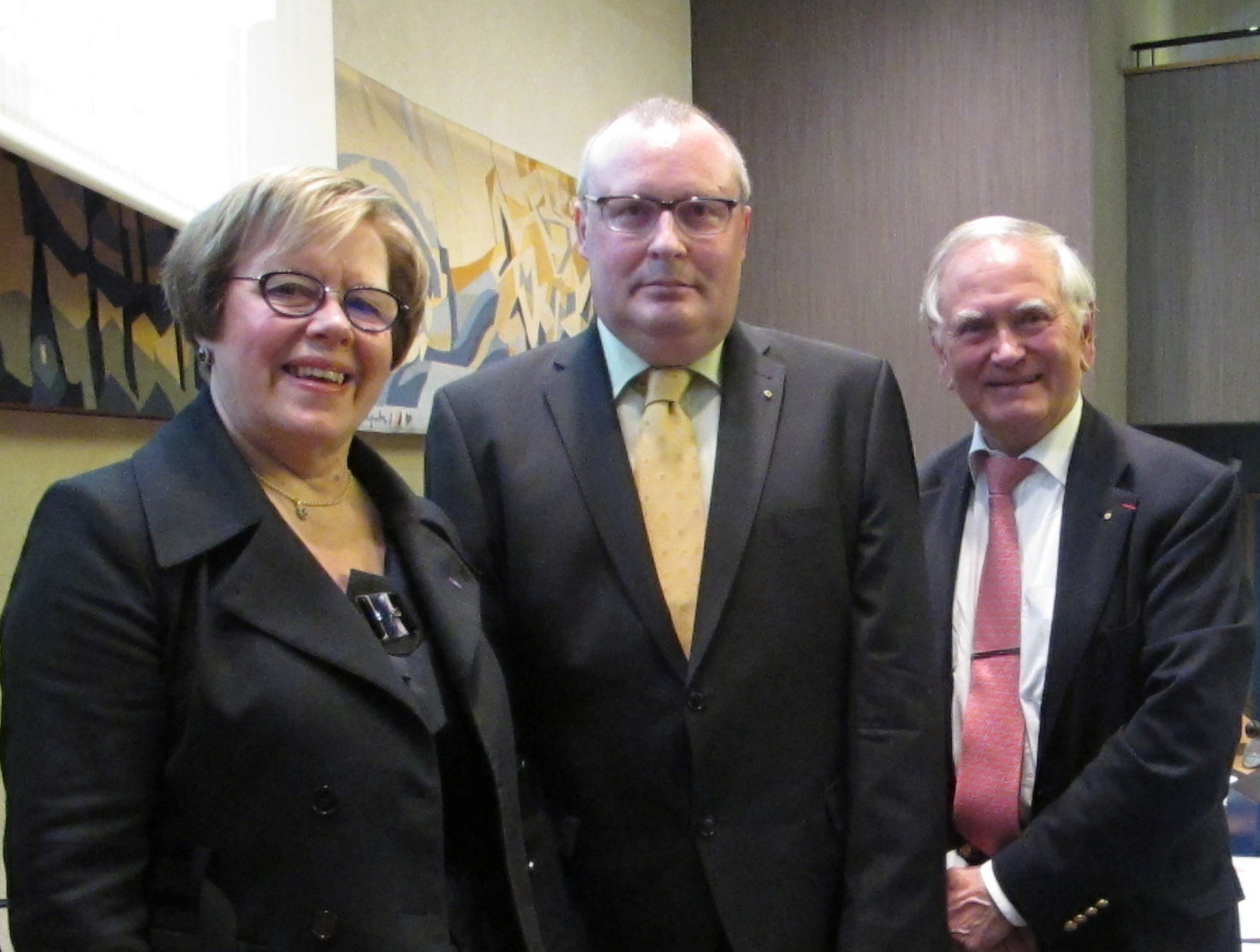